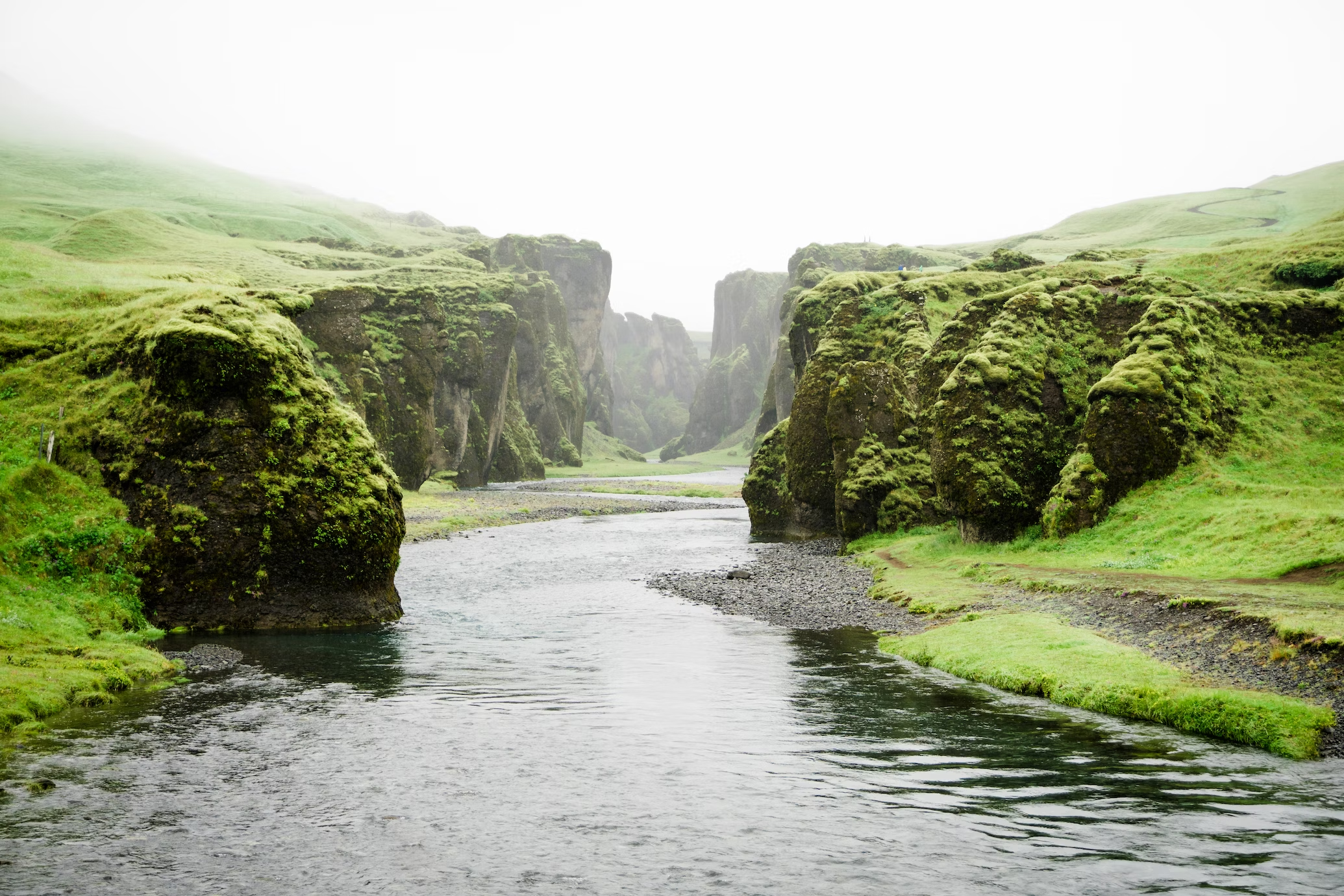 MultiSector Dynamics Workshop (2023)
A Primer on LSTMs  (with a Hydrology Twist)
Rohini S. Gupta
Civil and Environmental Engineering, Cornell University
10.3.2023
10/4/2023
MultiSector Dynamics Workshop (2023)
1
Introduction | Into an LSTM | Applications
Let’s think about Rainfall-Runoff Modeling
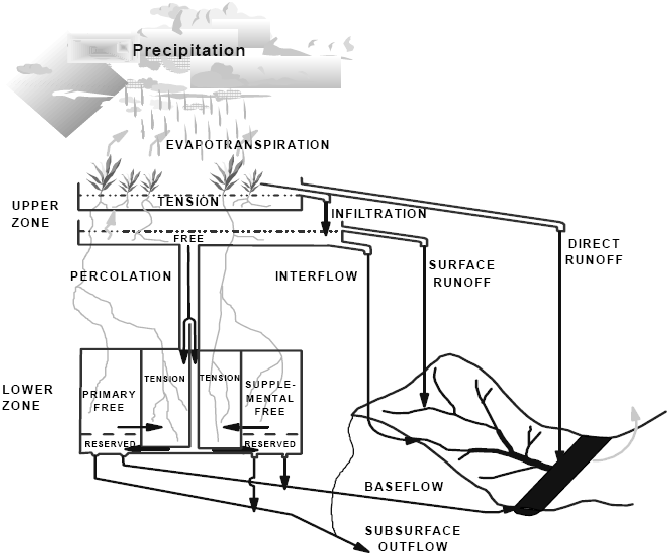 Process-Based Model

Uses precipitation, temperature, and catchment parameters pertaining to soil moisture states and relative permeability to estimate the amount of water that enters, is stored in, and leaves the basin.
Sacramento Soil and Moisture Accounting Model
10/4/2023
MultiSector Dynamics Workshop (2023)
2
Introduction | Into an LSTM | Applications
Let’s think about Rainfall-Runoff Modeling
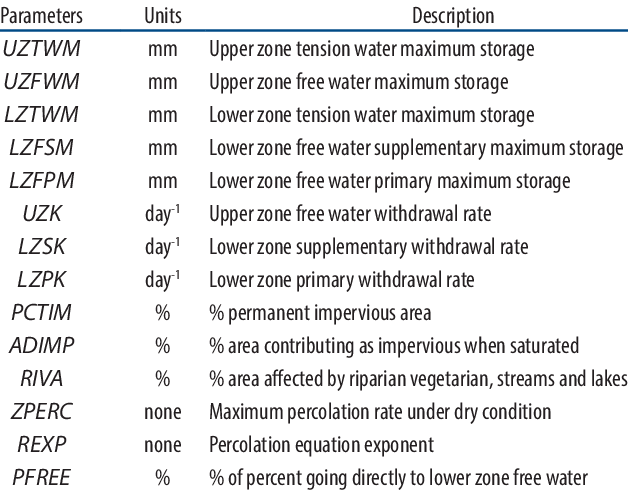 Requires: calibrating key parameters and knowledge of the basin
10/4/2023
MultiSector Dynamics Workshop (2023)
3
Introduction | Into an LSTM | Applications
Black Box ML model
Machine Learning Model
Output Data
Runoff
Input Data
Precipitation 
Temperature
Catchment Calibration Parameters
10/4/2023
MultiSector Dynamics Workshop (2023)
4
Introduction | Into an LSTM | Applications
Black Box ML model
Machine Learning Model
Output Data
Runoff
Input Data
Precipitation 
Temperature
Catchment Calibration Parameters
Specified calibration parameters are not necessary for the model to work.
10/4/2023
MultiSector Dynamics Workshop (2023)
5
Introduction | Into an LSTM | Applications
Black Box ML model
f(x)
Machine Learning Model
Output Data
Runoff
Input Data (x)
Precipitation 
Temperature
Catchment Calibration Parameters
Machine learning models will find some function, f(x), that it learns from the training data that best maps your input to output (and inherently learn processes dictating runoff)
10/4/2023
MultiSector Dynamics Workshop (2023)
6
Introduction | Into an LSTM | Applications
Black Box ML model
Machine Learning Model
Output Data
Runoff
Input Data
Precipitation 
Temperature
Catchment Calibration Parameters
Machine learning models can often outperform physical rainfall-runoff models
Not constrained by limited representation of catchment
Capture natural phenomena that can’t be defined mathematically
10/4/2023
MultiSector Dynamics Workshop (2023)
7
Introduction | Into an LSTM | Applications
Examples of Candidate ML Models
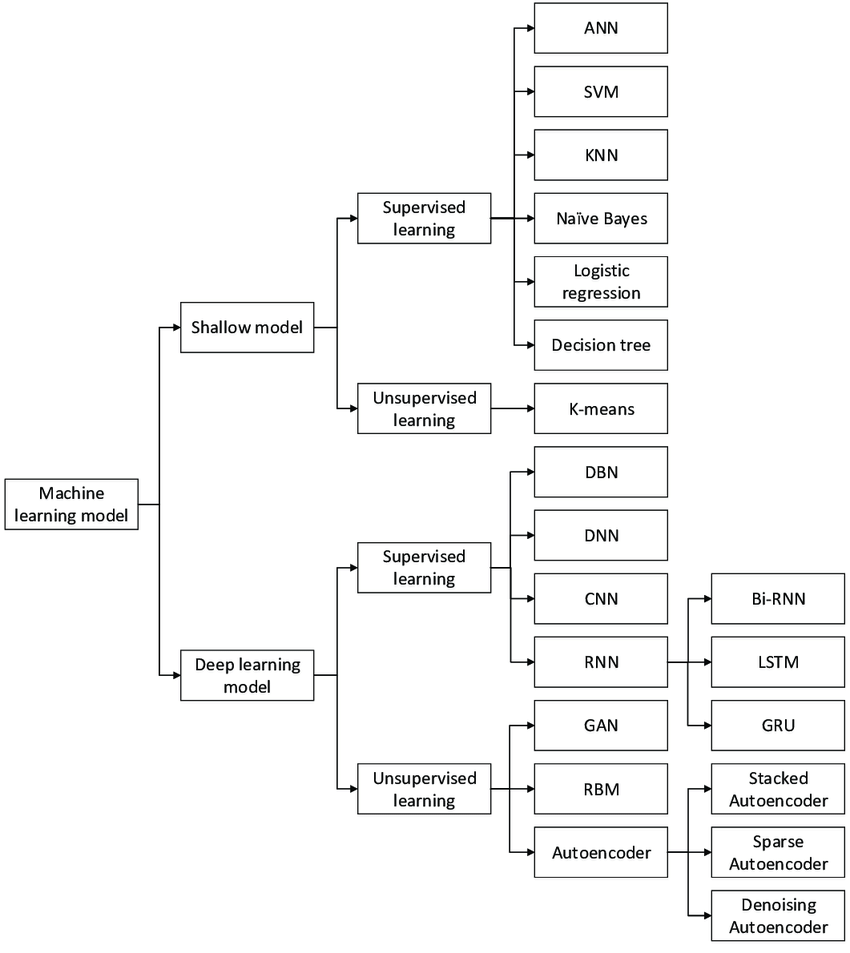 10/4/2023
MultiSector Dynamics Workshop (2023)
8
Introduction | Into an LSTM | Applications
Feedforward Network
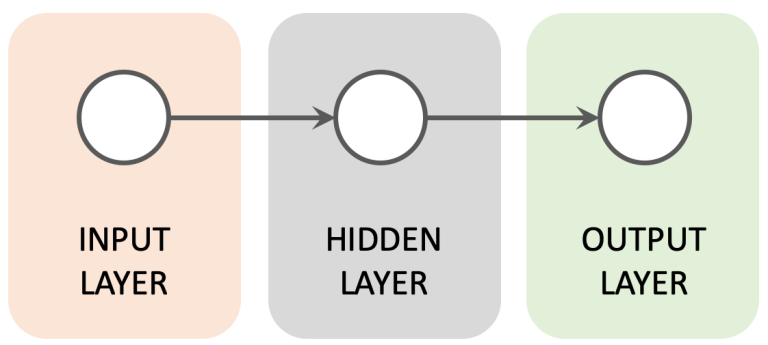 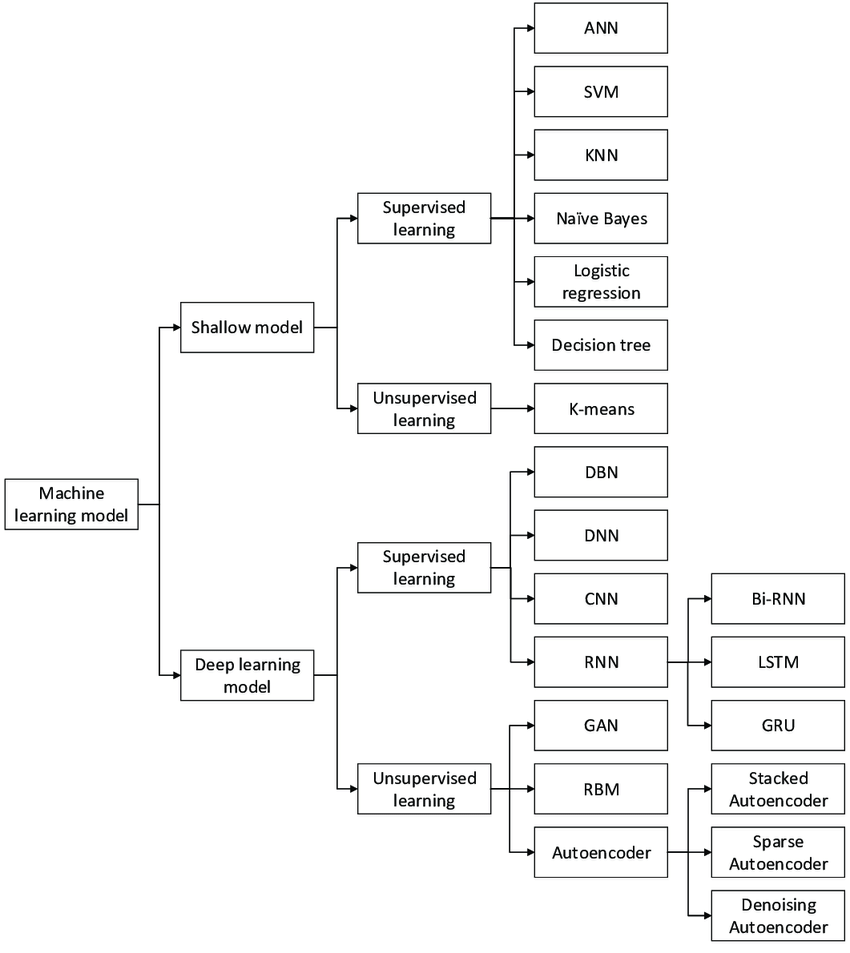 10/4/2023
MultiSector Dynamics Workshop (2023)
9
Introduction | Into an LSTM | Applications
Feedforward Network
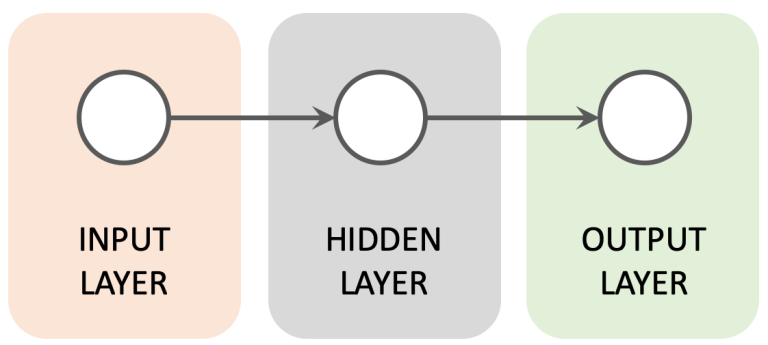 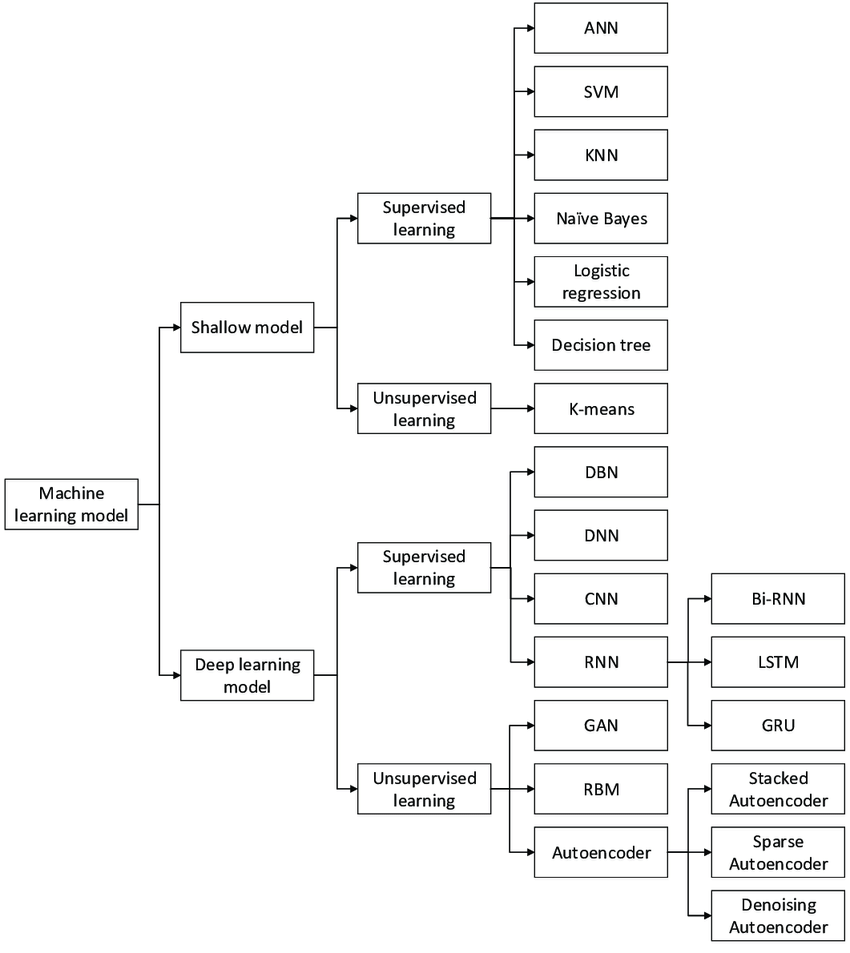 Information only travels forward (no feedback)
For time series analysis, any information about the sequential order of inputs is lost
10/4/2023
MultiSector Dynamics Workshop (2023)
10
Introduction | Into an LSTM | Applications
Why do we need memory-based models?
Climate Model Downscaling
Exhibits strong temporal dependencies where current climate state is influenced by past states.
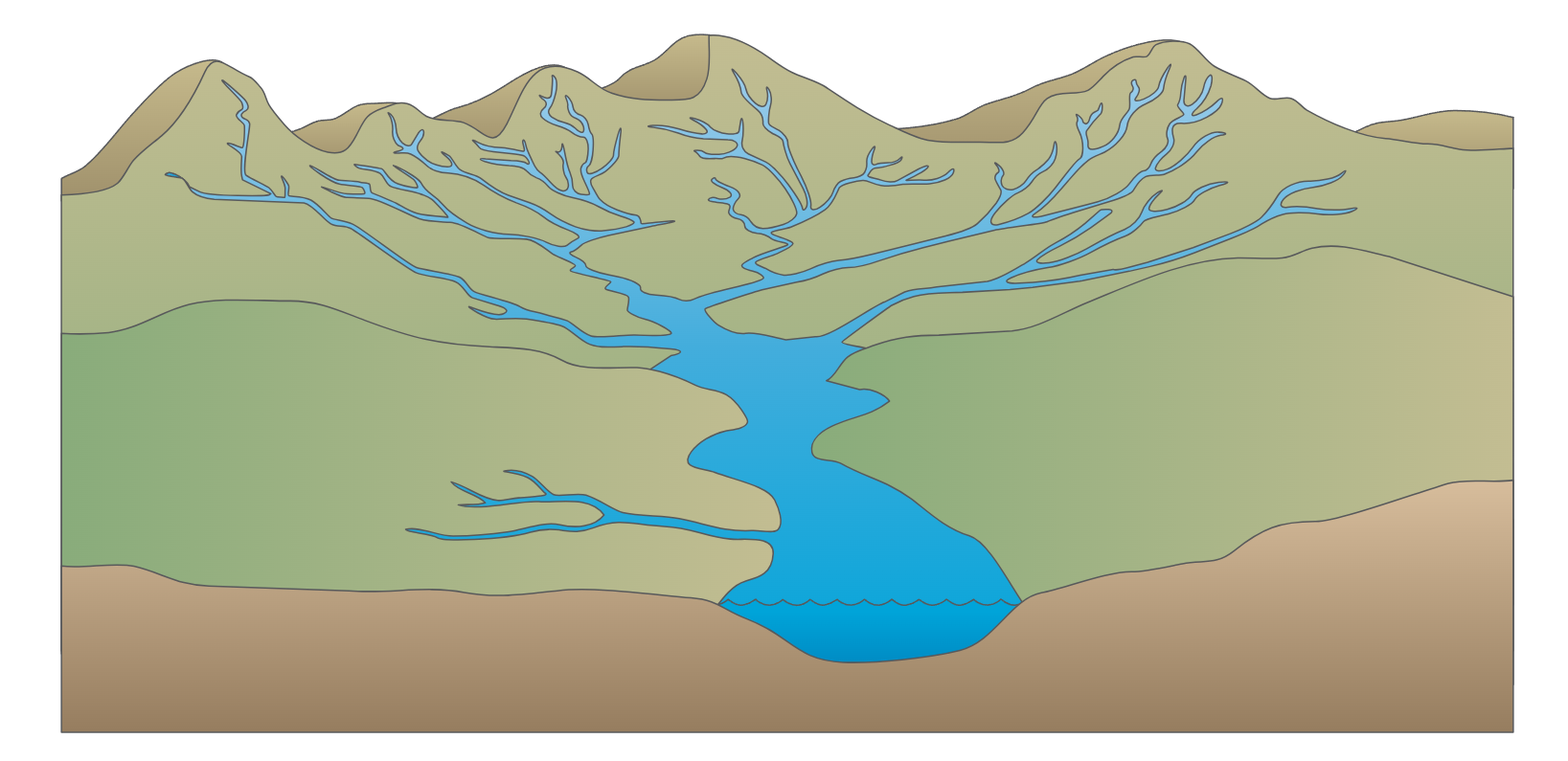 Rainfall-Runoff Modeling
Hydrologic processes at varying time scales influence runoff (snow accumulation, precipitation, groundwater processes)
Load Forecasting
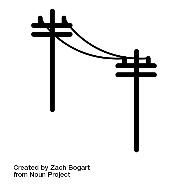 Predicting future energy demand and renewable energy generation/integration
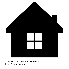 Household Behavior
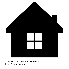 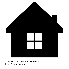 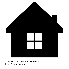 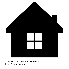 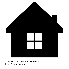 Learning customer behavior in response to electricity prices
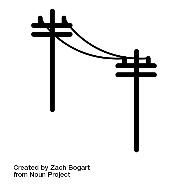 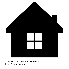 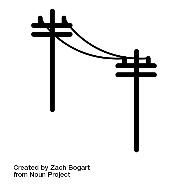 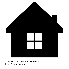 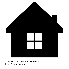 10/4/2023
MultiSector Dynamics Workshop (2023)
11
Introduction | Into an LSTM | Applications
Recurrent Networks
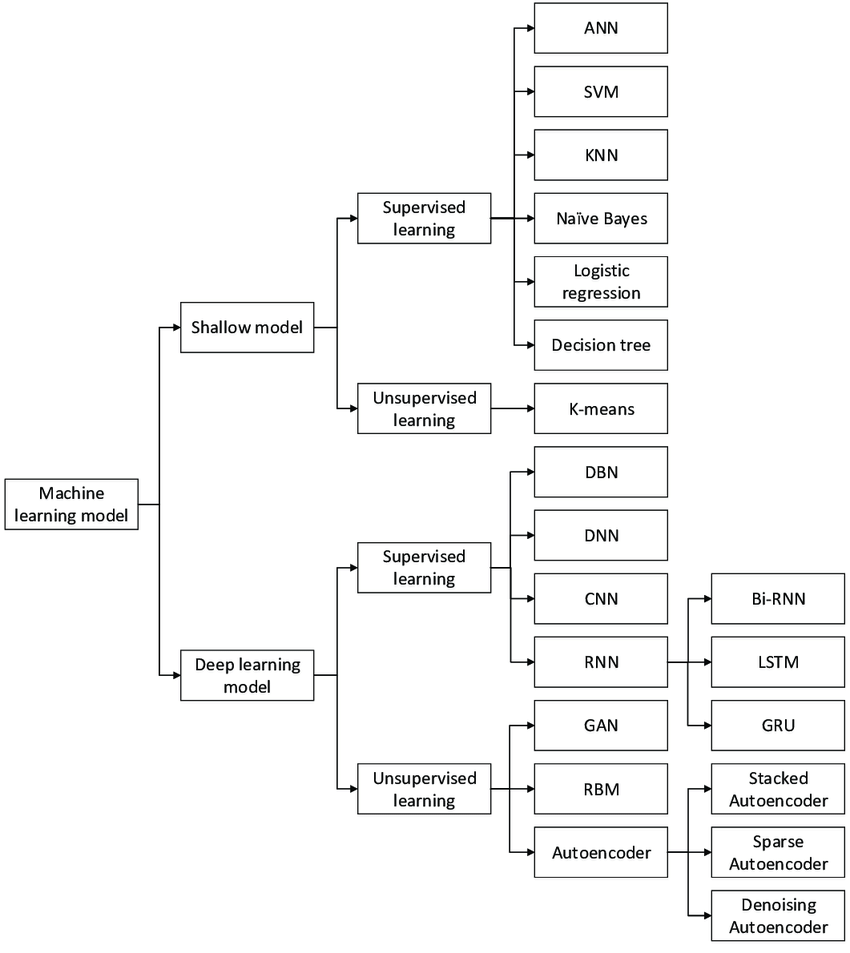 10/4/2023
MultiSector Dynamics Workshop (2023)
12
Introduction | Into an LSTM | Applications
Recurrent Networks
RNNs struggle to retain longer dependencies
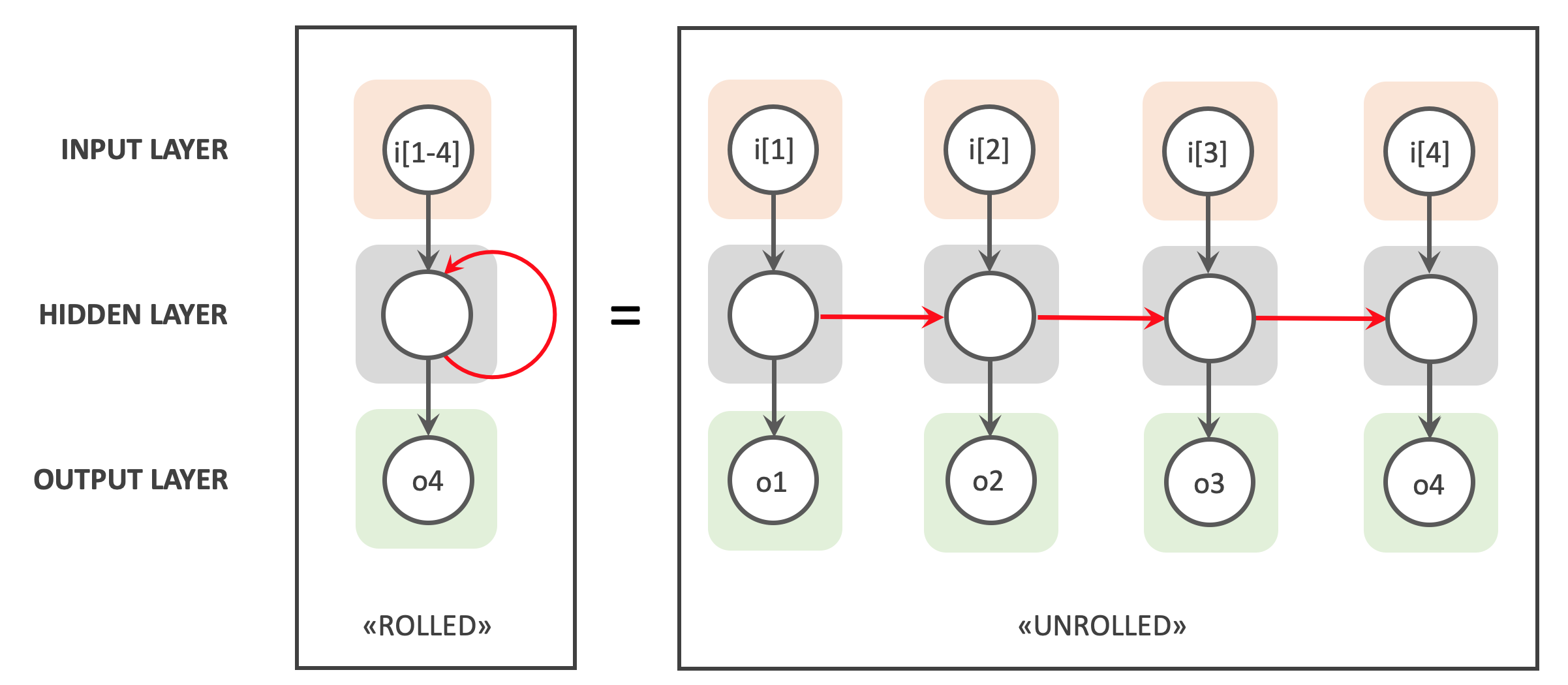 West, 2019
10/4/2023
MultiSector Dynamics Workshop (2023)
13
Introduction | Into an LSTM | Applications
Long Short-Term Memory (LSTM) Models
Cell State
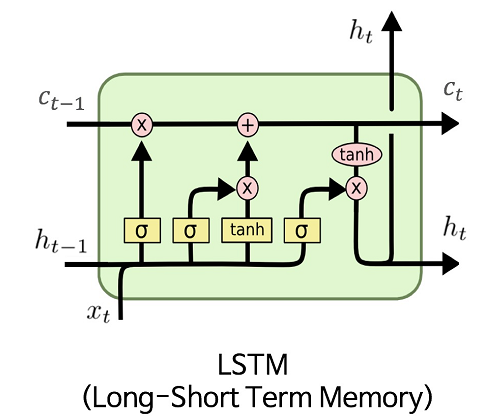 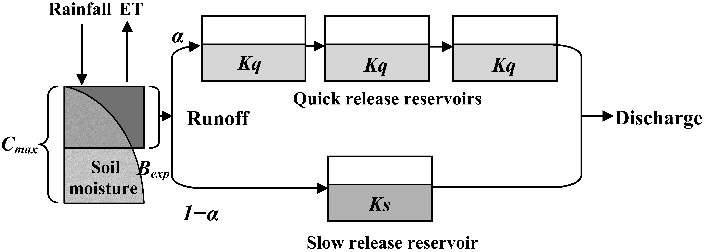 Both models have states that are updated through time
10/4/2023
MultiSector Dynamics Workshop (2023)
14
[Speaker Notes: https://colah.github.io/posts/2015-08-Understanding-LSTMs/]
Introduction | Into an LSTM | Applications
Into the Guts of an LSTM
10/4/2023
MultiSector Dynamics Workshop (2023)
15
Introduction | Into an LSTM | Applications
LSTM Chain
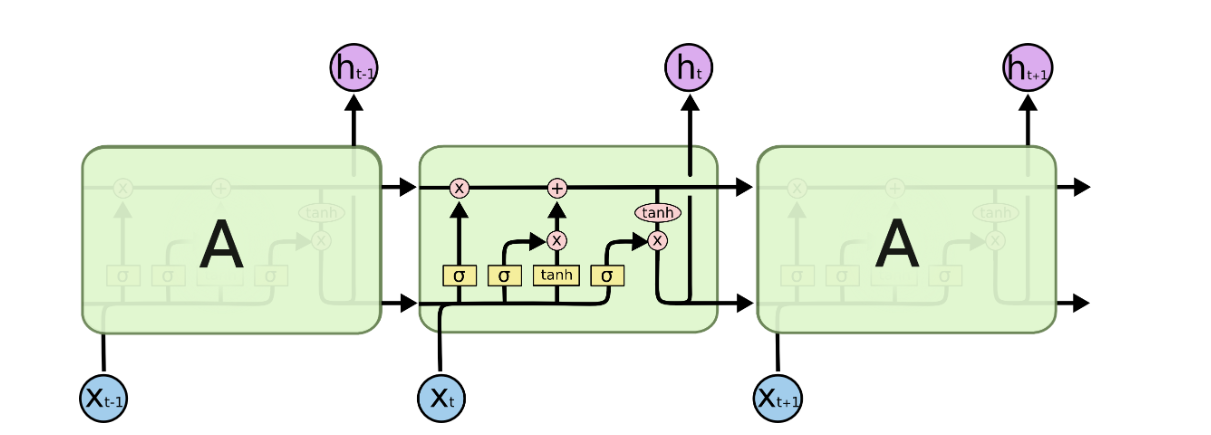 Christopher Olah, 2015
10/4/2023
MultiSector Dynamics Workshop (2023)
16
Introduction | Into an LSTM | Applications
LSTM Chain
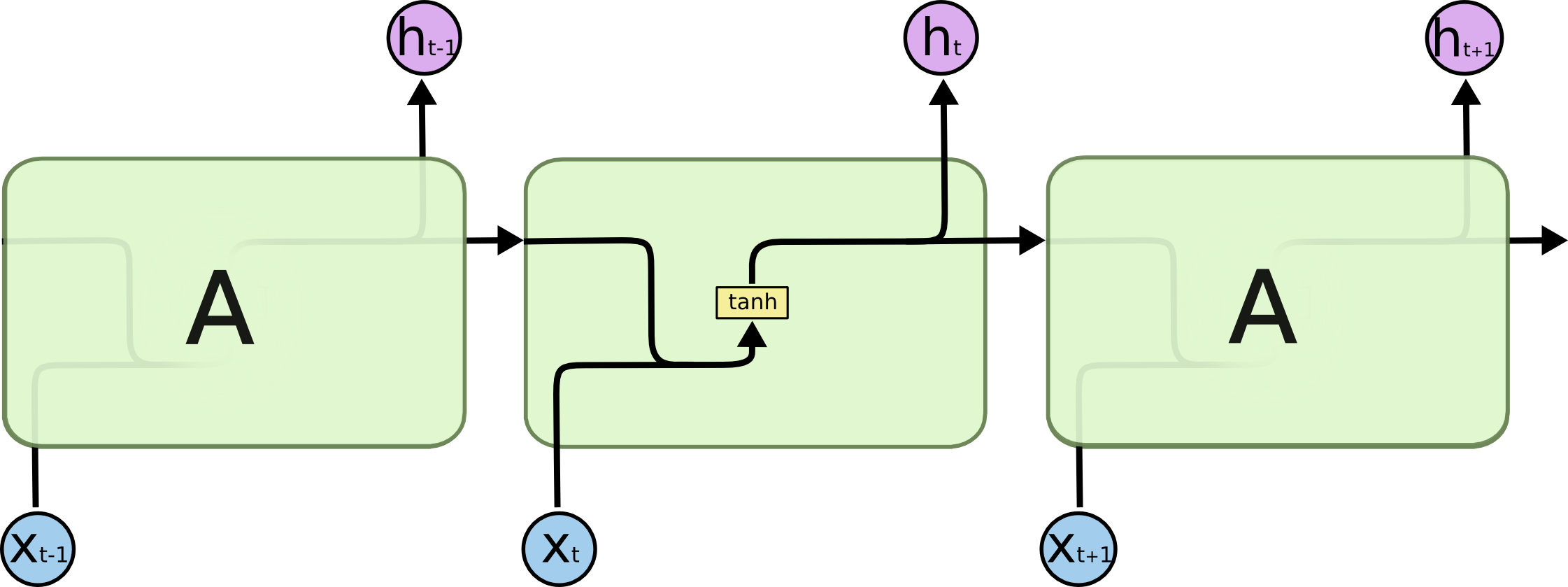 Unlike an RNN, an LSTM has four interacting layers within a cell.
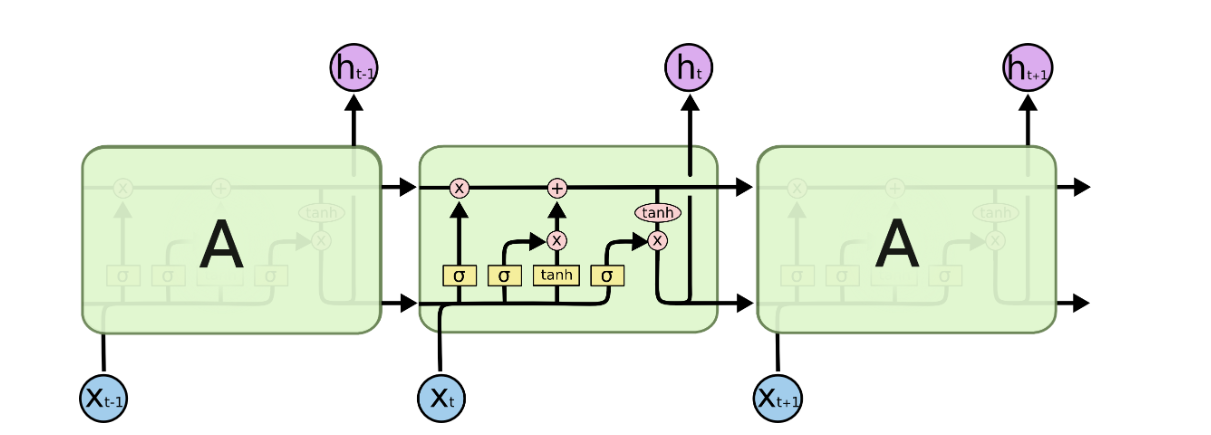 10/4/2023
MultiSector Dynamics Workshop (2023)
17
[Speaker Notes: 100 inputs 
10 neurons_> 10 outputs
2 neurons
Gives output]
Introduction | Into an LSTM | Applications
Deeper Look into a Cell
Outputs
Forget 
Gate
Input
Gate
Cell State
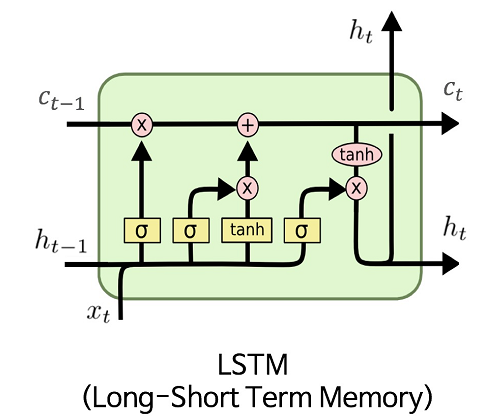 Hidden 
State
Output
Gate
Inputs
10/4/2023
MultiSector Dynamics Workshop (2023)
18
Introduction | Into an LSTM | Applications
Cell State
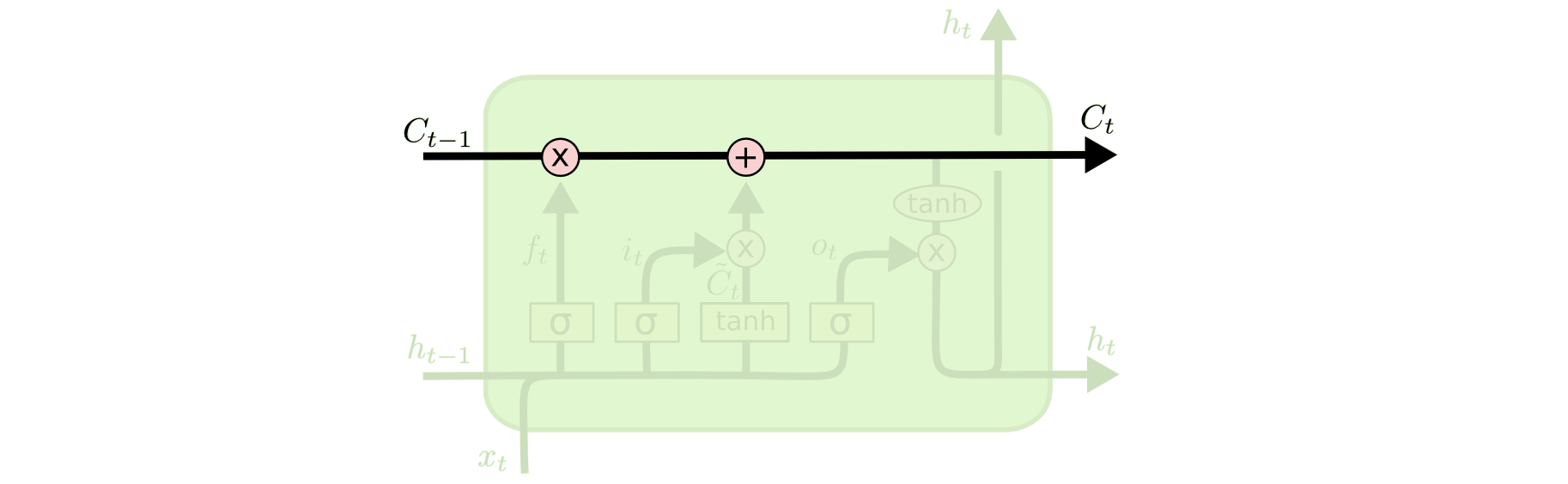 Runs through entire chain and represents information flow and retainment
10/4/2023
MultiSector Dynamics Workshop (2023)
19
Introduction | Into an LSTM | Applications
Cell State
Information flow and retainment is dictated by gates
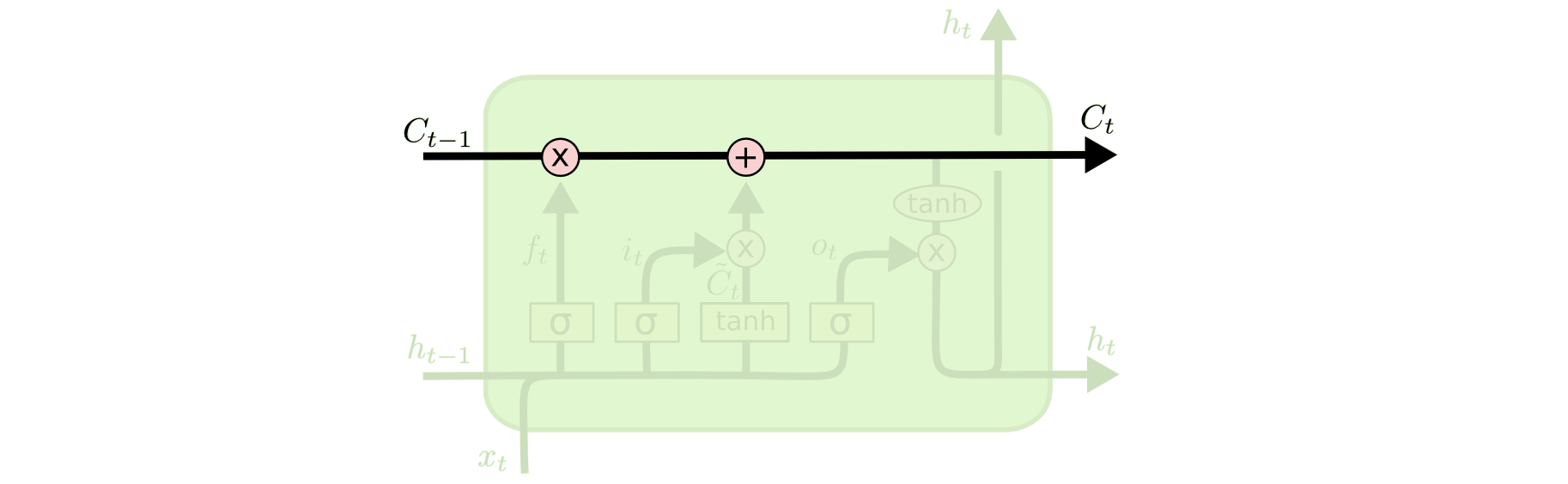 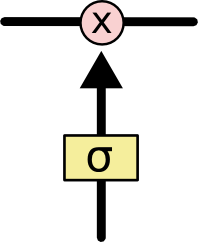 Runs through entire chain and represents information flow and retainment
10/4/2023
MultiSector Dynamics Workshop (2023)
20
Introduction | Into an LSTM | Applications
Gates
Outputs
Forget 
Gate
Input
Gate
Cell State
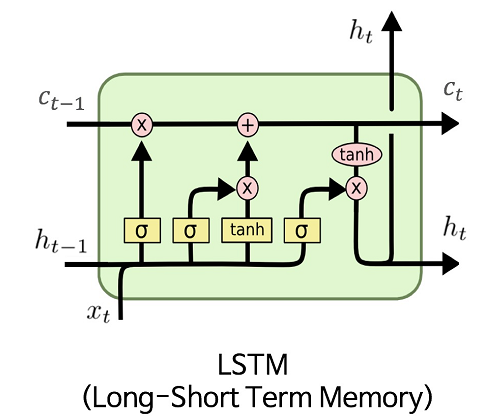 Hidden 
State
Output
Gate
Inputs
10/4/2023
MultiSector Dynamics Workshop (2023)
21
Introduction | Into an LSTM | Applications
Forget Gate
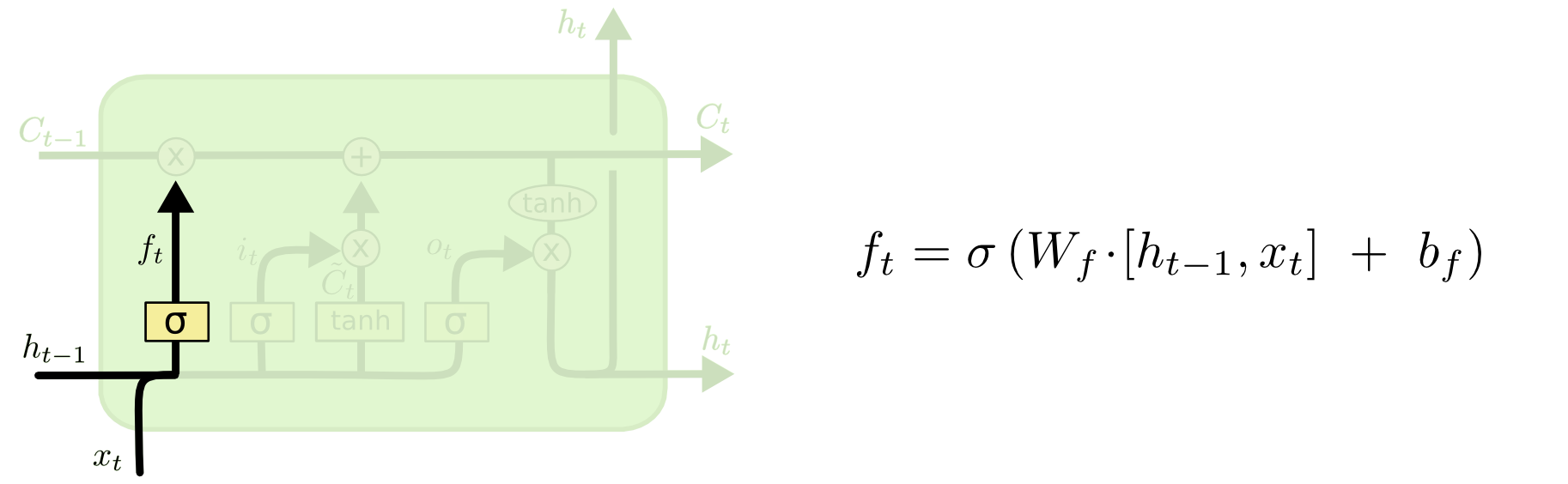 Decides what information to remove from the cell state
10/4/2023
MultiSector Dynamics Workshop (2023)
22
Introduction | Into an LSTM | Applications
Forget Gate
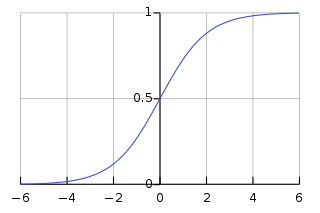 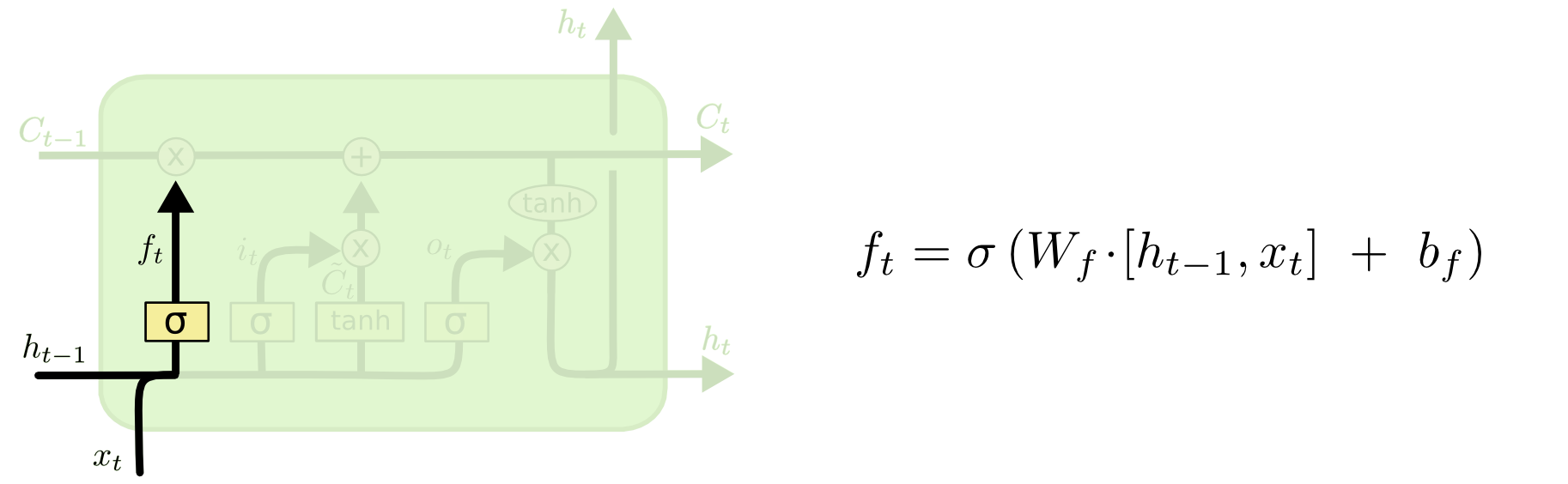 Decides what information to remove from the cell state
10/4/2023
MultiSector Dynamics Workshop (2023)
23
Introduction | Into an LSTM | Applications
Input Gate
Decides what information to store in the cell state
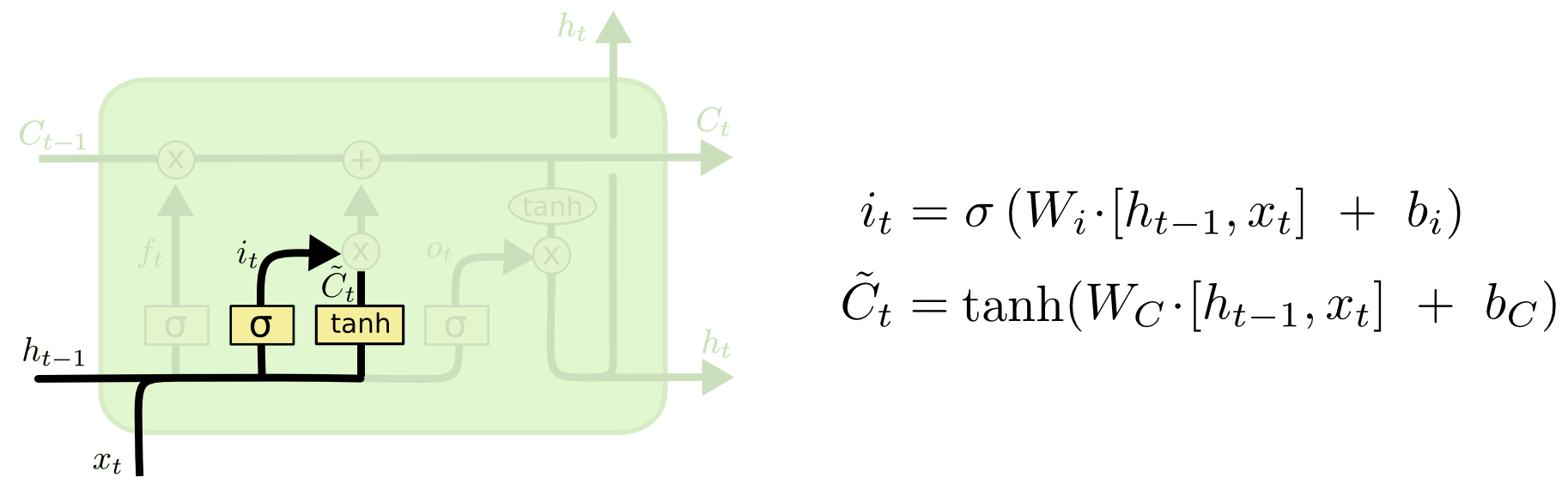 1. Tanh layer creates a vector of new candidate values
10/4/2023
MultiSector Dynamics Workshop (2023)
24
Introduction | Into an LSTM | Applications
Input Gate
Decides what information to store in the cell state
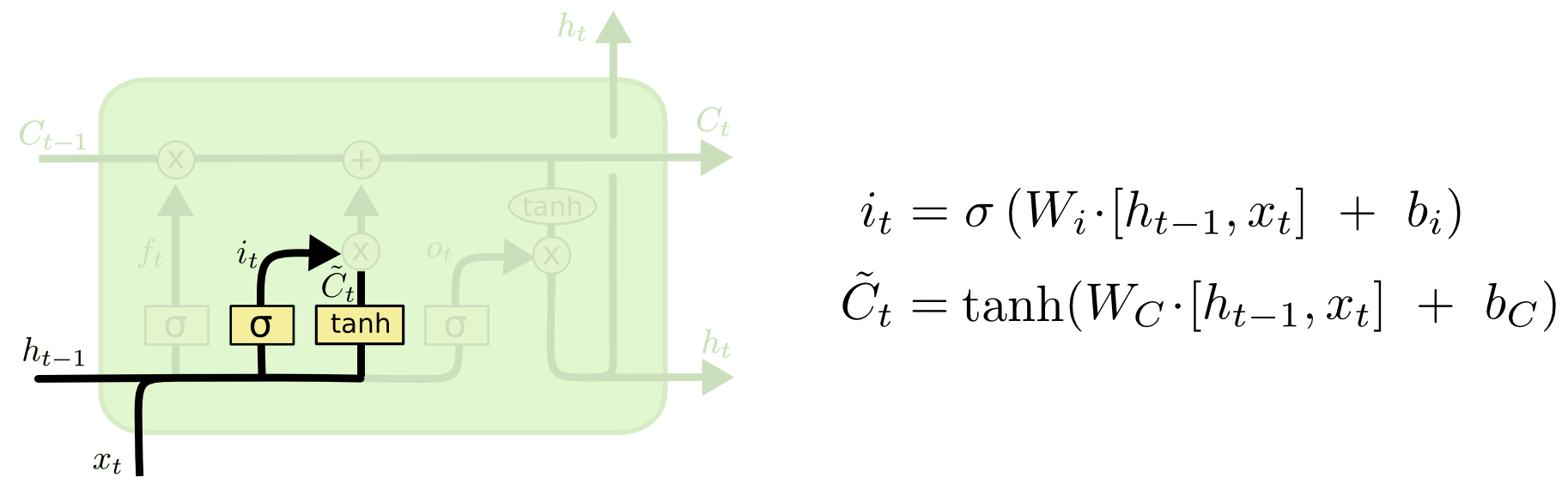 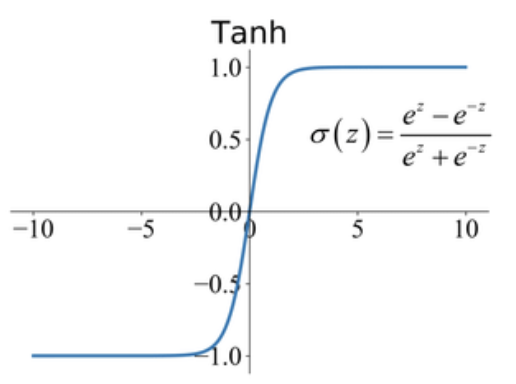 10/4/2023
MultiSector Dynamics Workshop (2023)
25
Introduction | Into an LSTM | Applications
Input Gate
Decides what information to store in the cell state
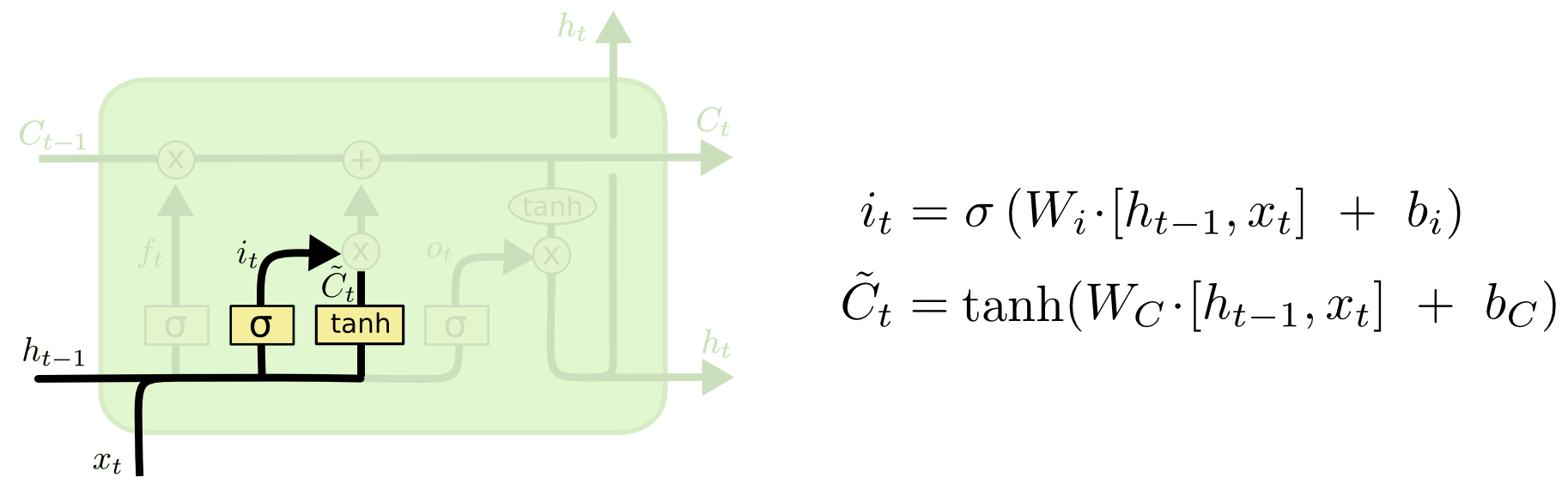 1. Tanh layer creates a vector of new candidate values
2. Sigmoid layer decides which values to keep and update
10/4/2023
MultiSector Dynamics Workshop (2023)
26
Introduction | Into an LSTM | Applications
Update the Cell State
Multiply the old state by the output from the forget gate
Add new candidate values from the input gate
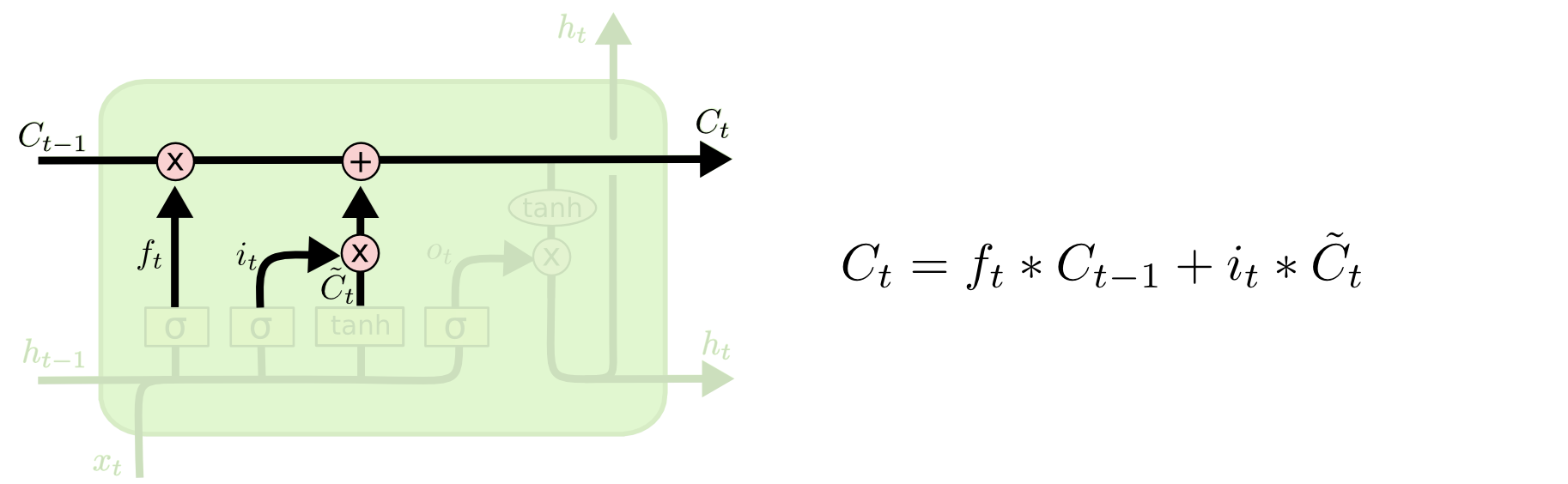 10/4/2023
MultiSector Dynamics Workshop (2023)
27
Introduction | Into an LSTM | Applications
Output Gate
1. Apply the tanh function to the current cell state pointwise to obtain the squished cell state, which now lies in [-1,1].
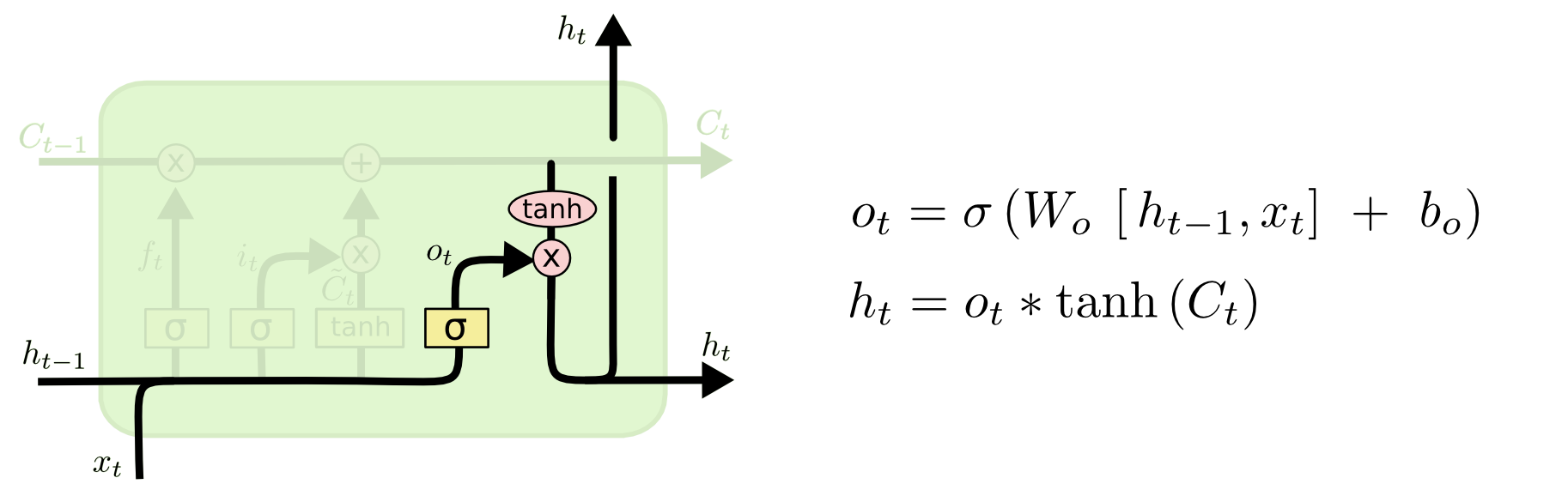 2. Pass the previous hidden state and current input data through the sigmoid activated neural network.
10/4/2023
MultiSector Dynamics Workshop (2023)
28
Introduction | Into an LSTM | Applications
Applications
10/4/2023
MultiSector Dynamics Workshop (2023)
29
Introduction | Into an LSTM | Applications
Learning Real Hydrologic Processes
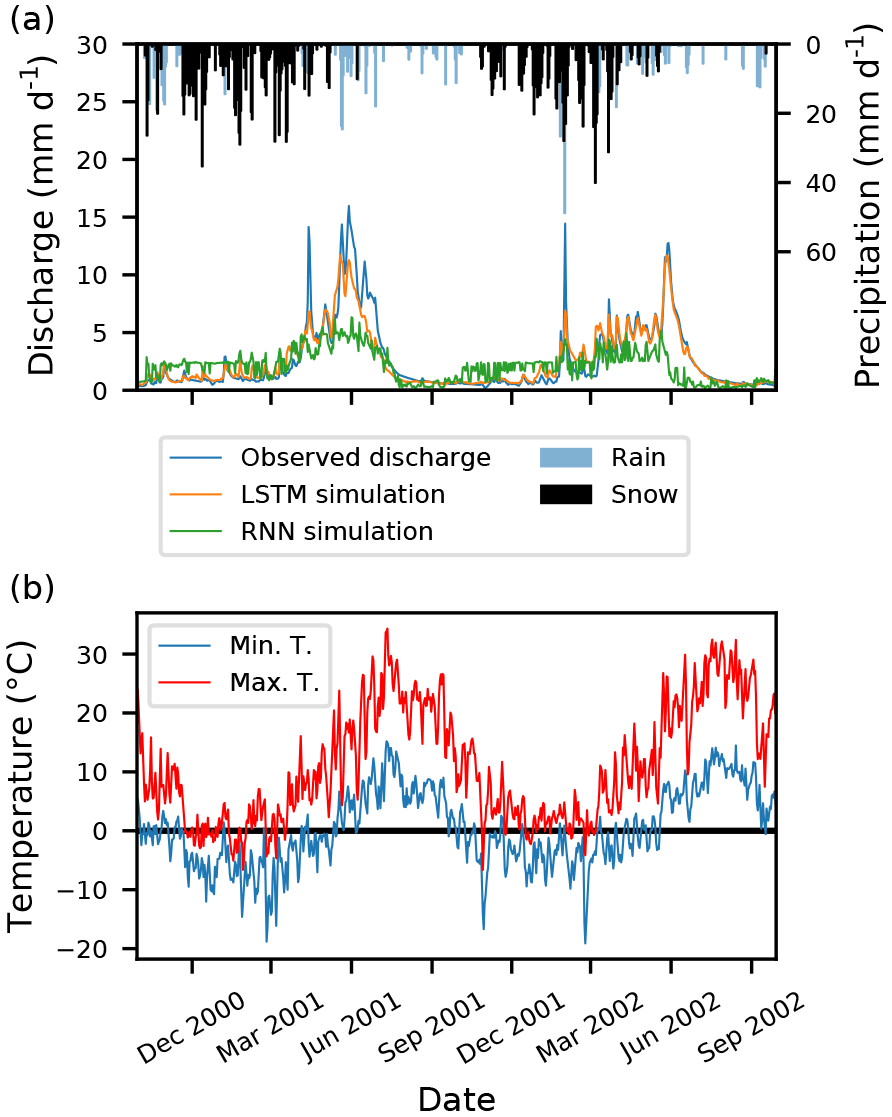 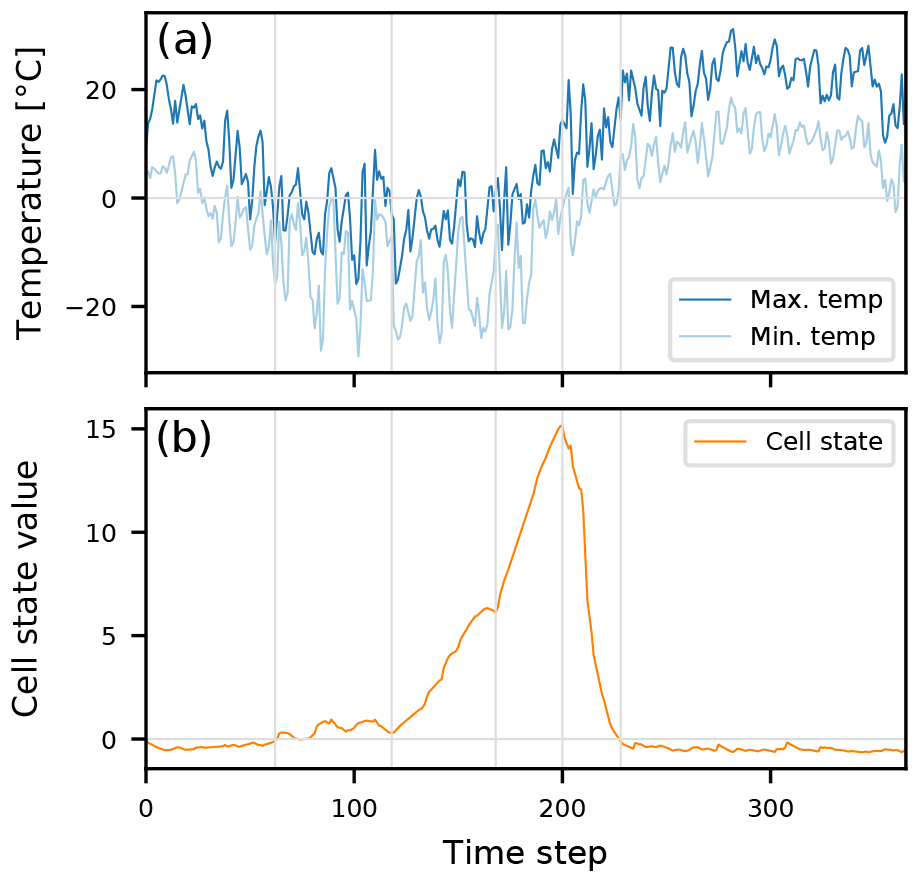 Cell state captures snow dynamics though the model is only trained on rainfall and temperature
Kratzert, F., Klotz, D., Brenner, C., Schulz, K., & Herrnegger, M. (2018). Rainfall–runoff modelling using long short-term memory (LSTM) networks. Hydrology and Earth System Sciences, 22(11), 6005-6022.
30
Introduction | Into an LSTM | Applications
Better predictions of extremes
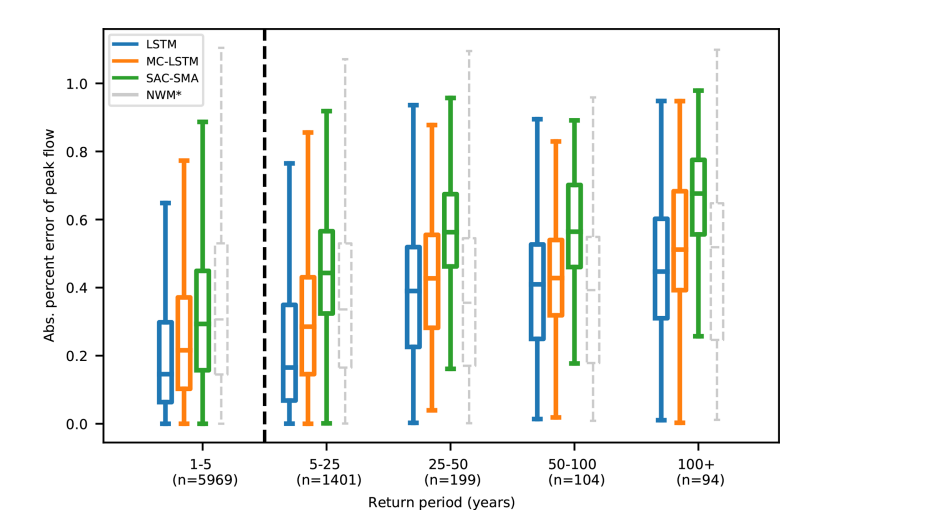 LSTMs demonstrate better accuracy when predicting extreme events (even compared to physics-constrained models).
Frame, J., Kratzert, F., Klotz, D., Gauch, M., Shelev, G., Gilon, O., ... & Nearing, G. S. (2021). Deep learning rainfall-runoff predictions of extreme events. Hydrology and Earth System Sciences Discussions, 1-20.
10/4/2023
MultiSector Dynamics Workshop (2023)
31
Introduction | Into an LSTM | Applications
Better predictions of extremes
Better prediction in gauged and ungauged basins at the CONUS scale
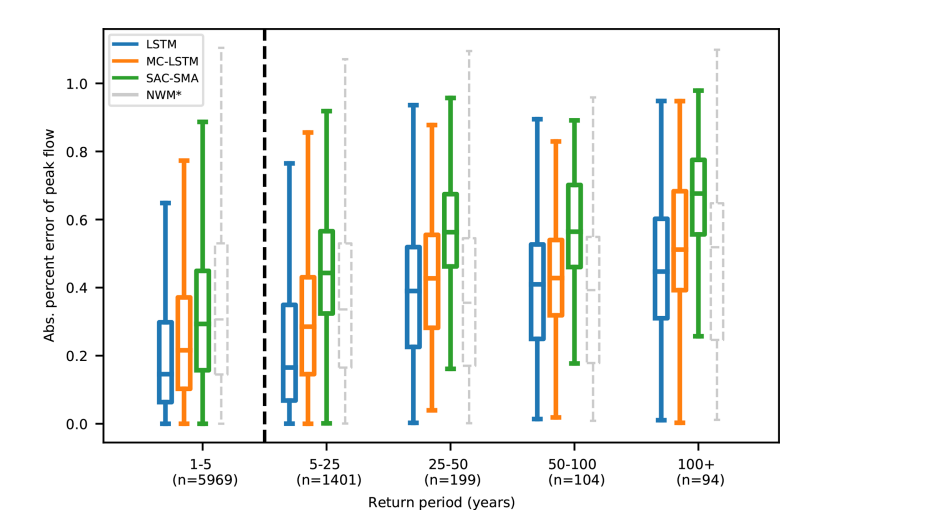 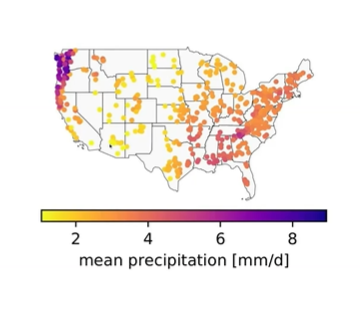 LSTMs demonstrate better accuracy when predicting extreme events (even compared to physics-constrained models).
Regional LSTMs demonstrate better accuracy when predicting in gauged and ungauged basins compared to physics-based models directly conditioned on individual basins.
Frame, J., Kratzert, F., Klotz, D., Gauch, M., Shelev, G., Gilon, O., ... & Nearing, G. S. (2021). Deep learning rainfall-runoff predictions of extreme events. Hydrology and Earth System Sciences Discussions, 1-20.
Kratzert, F., Klotz, D., Herrnegger, M., Sampson, A. K., Hochreiter, S., & Nearing, G. S. (2019). Toward improved predictions in ungauged basins: Exploiting the power of machine learning. Water Resources Research, 55(12), 11344-11354.
10/4/2023
MultiSector Dynamics Workshop (2023)
32
Introduction | Into an LSTM | Applications
Better predictions of extremes
Unclear skill under non-stationary conditions
Better prediction in gauged and ungauged basins at the CONUS scale
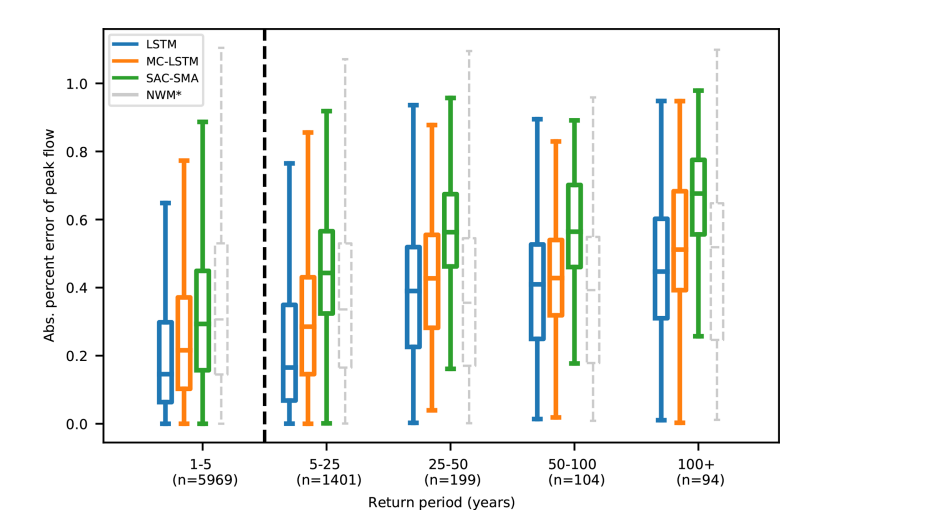 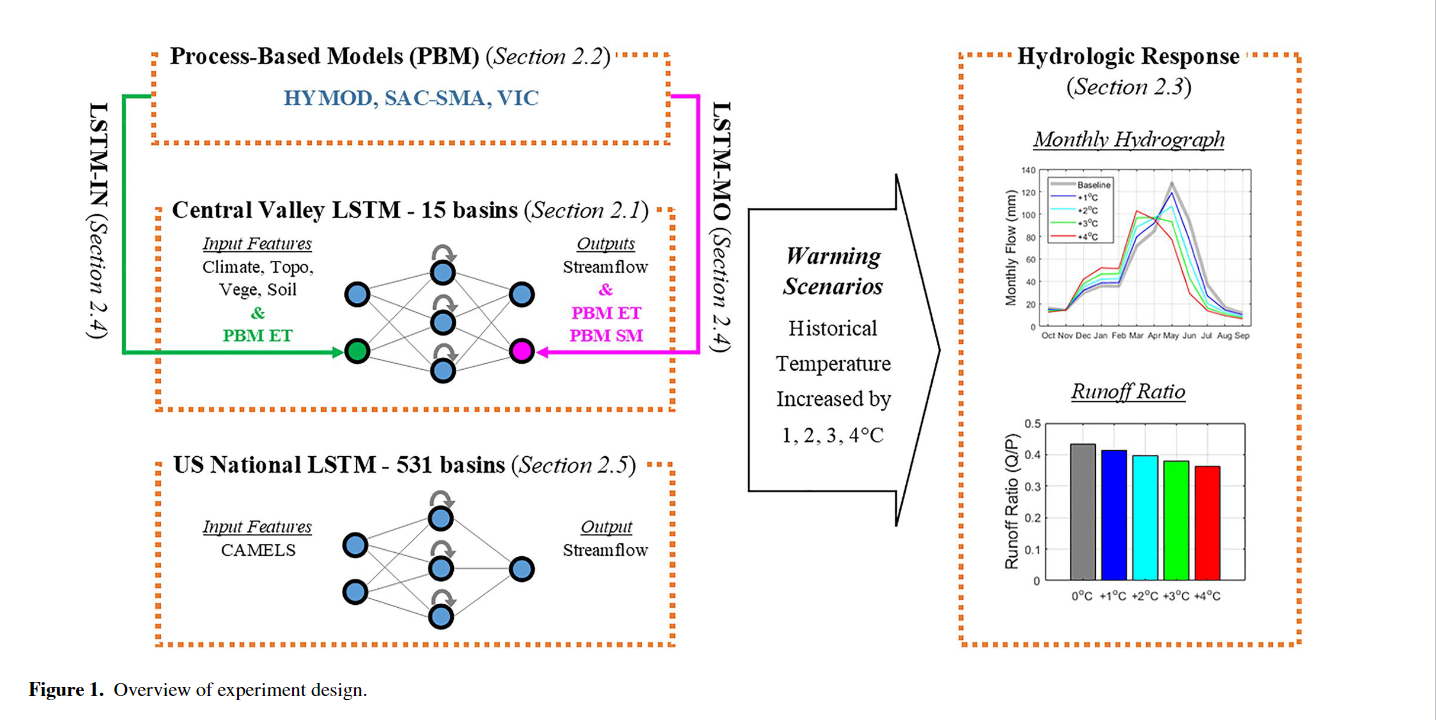 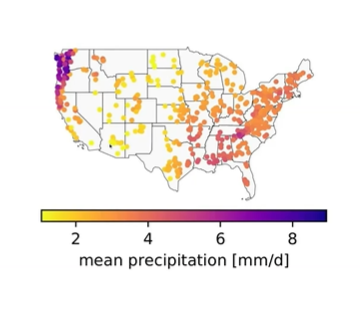 LSTMs demonstrate better accuracy when predicting extreme events (even compared to physics-constrained models).
Regional LSTMs demonstrate better accuracy when predicting in gauged and ungauged basins compared to physics-based models directly conditioned on individual basins.
LSTM can produce increasing (unrealistic) runoff ratios during warming scenarios
Frame, J., Kratzert, F., Klotz, D., Gauch, M., Shelev, G., Gilon, O., ... & Nearing, G. S. (2021). Deep learning rainfall-runoff predictions of extreme events. Hydrology and Earth System Sciences Discussions, 1-20.
Wi, S., & Steinschneider, S. (2022). Assessing the physical realism of deep learning hydrologic model projections under climate change. Water Resources Research, 58(9), e2022WR032123.
Kratzert, F., Klotz, D., Herrnegger, M., Sampson, A. K., Hochreiter, S., & Nearing, G. S. (2019). Toward improved predictions in ungauged basins: Exploiting the power of machine learning. Water Resources Research, 55(12), 11344-11354.
10/4/2023
MultiSector Dynamics Workshop (2023)
33
Introduction | Into an LSTM | Applications
Hybrid Structures for Non-Stationary Applications
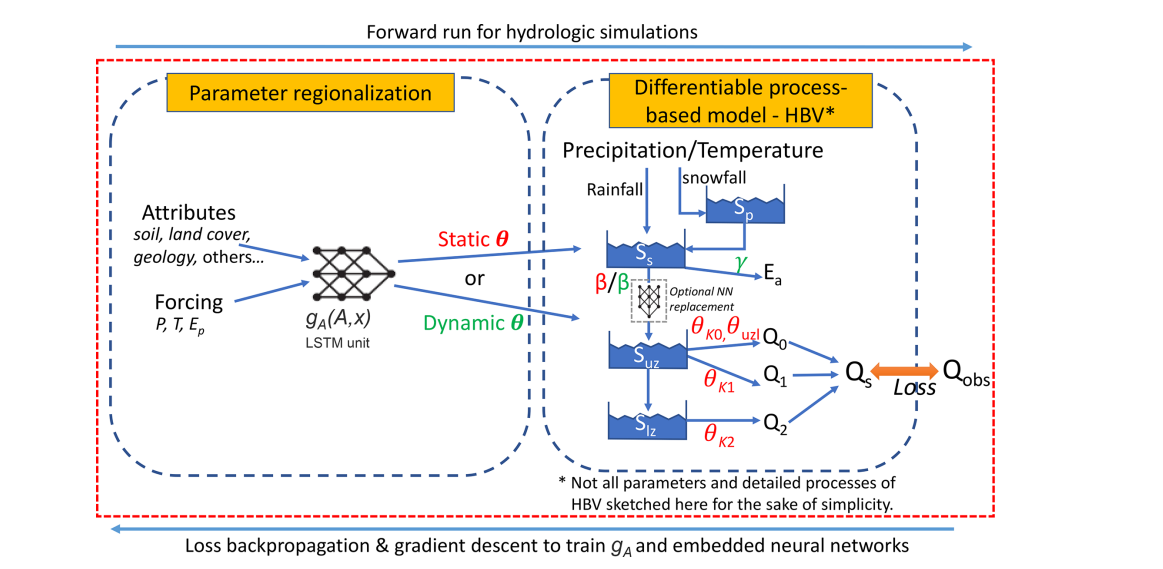 Addition of process-based model can constrain LSTM predictions in non-stationary conditions
Feng, D., Beck, H. E., Lawson, K., & Shen, C. (2023). The suitability of differentiable, physics-informed machine learninghydrologic models for ungauged regions and climate change impact assessment.
10/4/2023
MultiSector Dynamics Workshop (2023)
34
Introduction | Into an LSTM | Applications
Discussion Questions
Do you see value in LSTMs and/or interpretable ML/AI in your field?

What additional advances are needed for ML models to be suitable for modeling in  complex adaptive Human-Earth systems? Uncertainty analysis? Non-stationary conditions? 

Computational advances, algorithmic improvements, increased interpretability?
10/4/2023
MultiSector Dynamics Workshop (2023)
35